บทที่ 11การแสดงมัลติมีเดียบนเว็บเพจ
1
ประเภทของไฟล์มัลติมีเดีย
ไฟล์มัลติมีเดีย เป็นไฟล์ที่สามารถแสดงได้ทั้งภาพเคลื่อนไหวและ/หรือเสียง
จะต้องใช้โปรแกรมสำหรับแสดงไฟล์ประเภทนั้น ๆ เพื่อแสดงผล เช่น Windows Media Player เป็นต้น
ประเภทของไฟล์มัลติมีเดียที่นิยมใช้ในปัจจุบัน เช่น .avi , .wmv , .flv , .mid/.midi , .wav , .wma , .mp3 , .swf
2
ประเภทของไฟล์มัลติมีเดีย
โปรแกรมบราวเซอร์จะต้องติดตั้งโปรแกรมสำหรบแสดงไฟล์มัลติมีเดียตามประเภทของไฟล์มัลติมีเดีย เรียกว่า Plugin
3
การแสดงไฟล์มัลติมีเดียด้วยการใช้ Plugin
ประเภทของไฟล์มัลติมีเดียที่สามารถแสดงได้ด้วยการใช้ Plugin เช่น .wma , .wmv , .mp3 เป็นต้น
การแสดงไฟล์มัลติมีเดีย ทำได้โดย
ที่เมนูหลักคลิก Insert -> Media -> Plugin หรือที่ Insert Panel เลือกเมนู Common แล้วคลิกปุ่ม Media และเลือกเมนู Plugin
เลือกไฟล์มัลติมีเดียที่ต้องการ ในหน้าต่าง Select File
จะปรากฎสัญลักษณ์          บนเอกสารเว็บเพจ
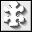 4
การแสดงไฟล์ Flash Video (.flv)
เป็นไฟล์วิดีโอที่ถูกแปลงมาจากไฟล์วิดีโอประเภทอื่น
การแสดงไฟล์ Flash Video จะต้องติดตั้งโปรแกรม Macromedia Flash Player
การแสดงไฟล์ Flash Video ทำได้โดย
ที่เมนูหลักคลิก Insert -> Media -> FLV หรือที่ Insert Panel เลือกเมนู Common คลิกปุ่ม Media และเลือกเมนู FLV
กำหนดรายละเอียดต่าง ๆ ในหน้าต่าง Insert Flash Video
5
การแสดงไฟล์ Shockwave Flash (.swf)
เป็นไฟล์ภาพเคลื่อนไหวที่สร้างด้วยหรือไฟล์เกมส์ที่สร้างคำสั่ง Action Script ของโปรแกรม Adobe Flash Professional
การแสดงไฟล์ Shockwave Flash จะต้องติดตั้งโปรแกรม Adobe Flash Player เช่นกัน
6
การแสดงไฟล์ Shockwave Flash (.swf)
การแสดงไฟล์ Shockwave Flash ทำได้โดย
ที่เมนูหลักคลิก Insert -> Media -> Flash หรือที่ Insert Panel เลือกเมนู Common คลิกปุ่ม Media และเลือกเมนู Flash
เลือกไฟล์ที่มีชนิดเป็น .swf
7
การแสดงคลิปวิดีโอจากเว็บไซต์ YouTube
เข้าสู่เว็บไซต์ YouTube
ค้นหาและแสดงคลิปวิดีโอที่ต้องการ
คลิกที่ “แชร์” -> “ฝัง” และคัดลอกแสดงคำสั่ง HTML เพื่อนำคำสั่งไปวางในไฟล์เว็บเพจ
วางคำสั่ง HTML ที่คัดลอกมาจากเว็บไซต์ YouTube ไว้ในส่วนของคำสั่ง HTML ของเว็บเพจ
8